Cofanet
Declare sus siniestros en línea
2014
Title of presentation / Date
1
Declarar Siniestro por Cofanet - clientes nominados
Ir a Cartera 




Luego Lista de Empresas 



Marco una Compañía
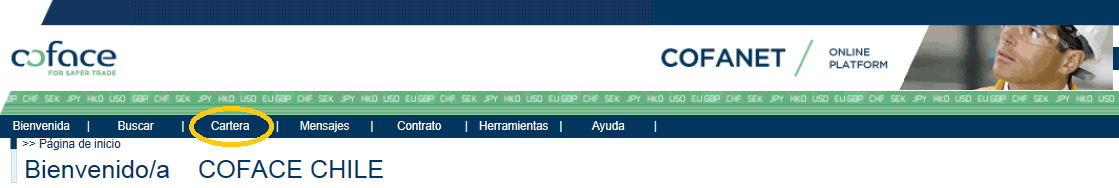 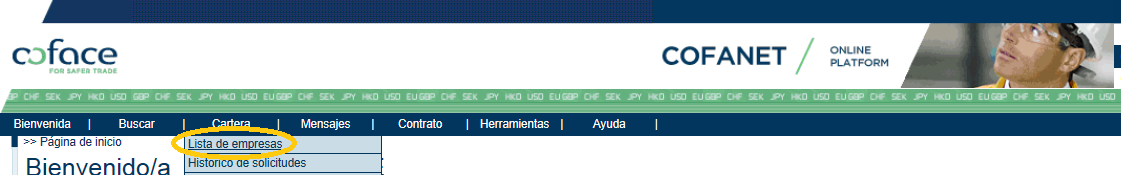 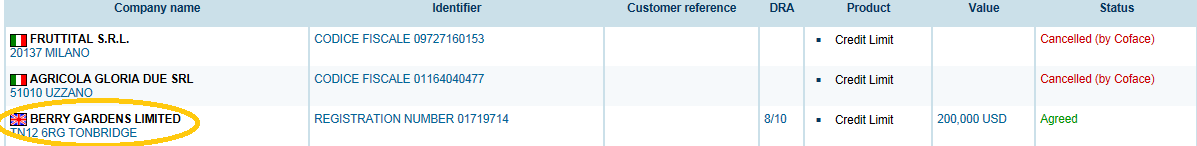 Copanet
2
Date
Opción Declaración de Impagados


 




Nueva declaración
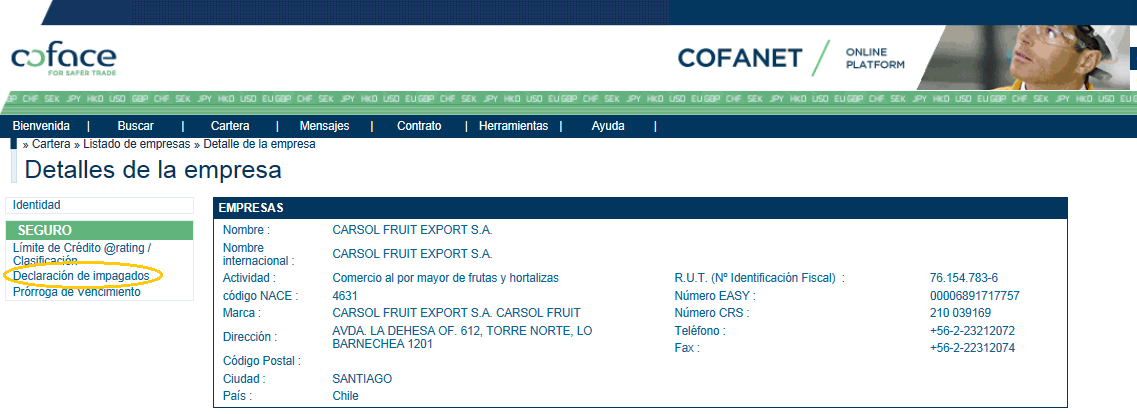 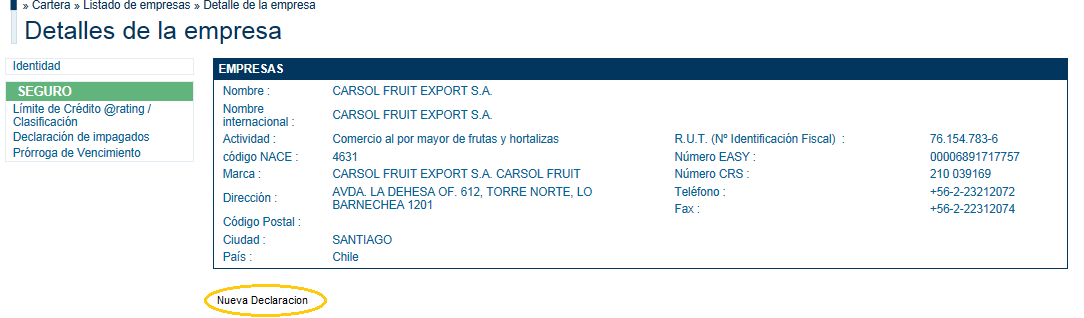 cofanet
3
Date
Referencia, poner N° de una de las Facturas involucradas  




Compruebe  si la dirección de facturación del deudor corresponde a la indicada en la pantalla, en el caso que no corresponda seleccionar “NO” y completar los datos que aparecen al seleccionar esta opción.
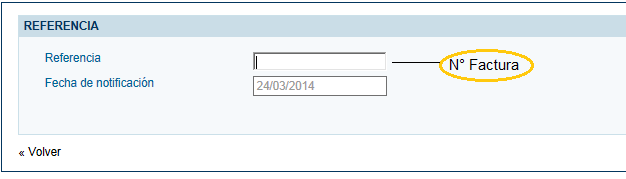 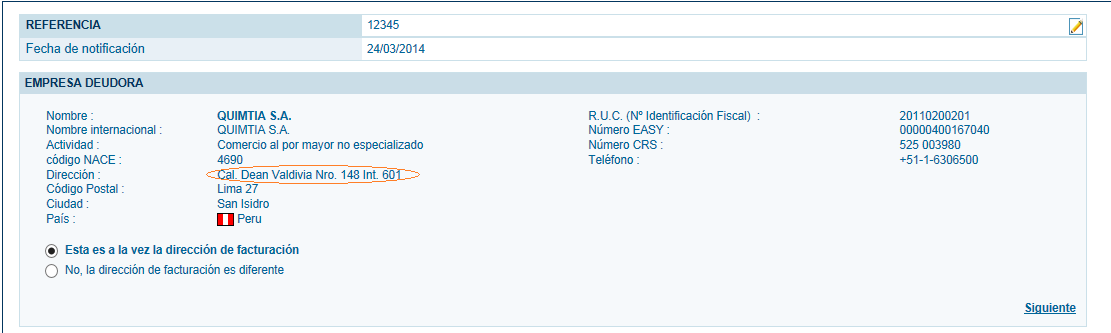 cofanet
4
Date
Compruebe que el emisor de la factura sea Usted, en el caso que la factura sea emitida por una filial incorporada a su Póliza, seleccione “No, el Emisor de la Factura es diferente” y complete los datos requeridos 
Persona de contacto, Ingresar los datos de Contacto de su empresa
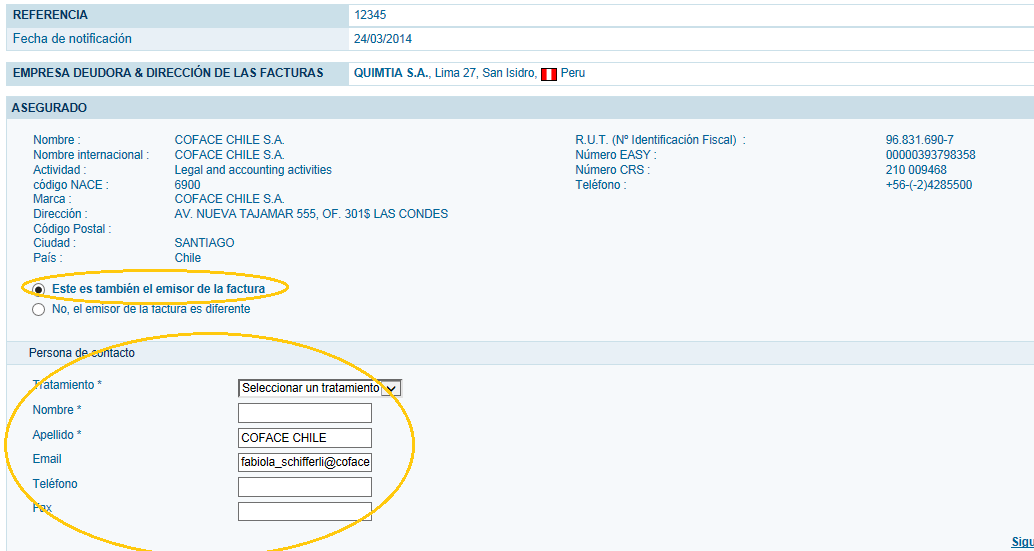 cofanet
5
Date
Señalar Motivo del Impago (Insolvencia, Litigio comercial o técnico, etc.)  


 



Ingresar si el siniestro es CON o SIN Intervención
Indicar la persona de contacto de intervención
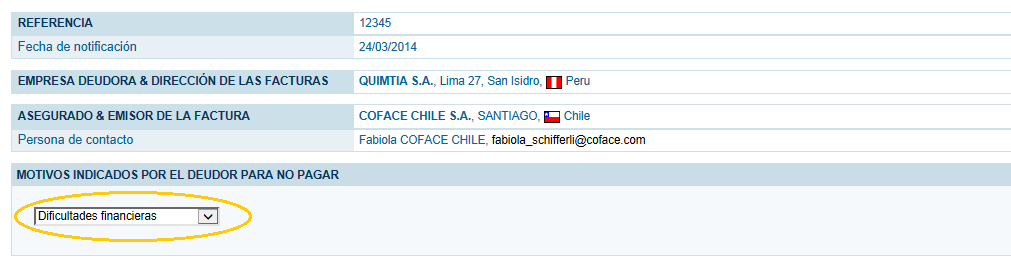 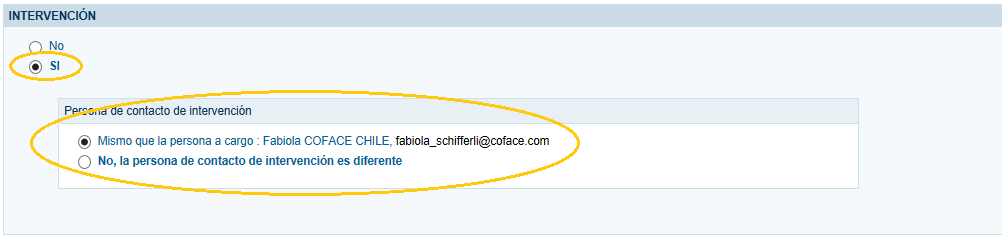 cofanet
6
Date
Podemos ingresar las facturas manualmente una por una

 


 




O por planillas del contrato (Arroja planilla Excel) + Fácil
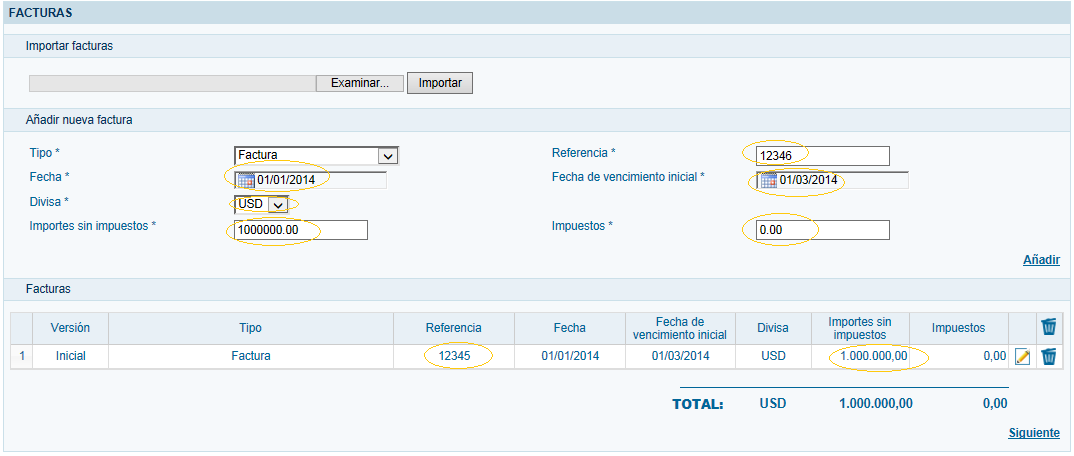 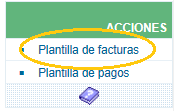 cofanet
7
Date
Ingresamos los datos y presionamos el botón - Export CSV File


 

Guardamos el archivo en la carpeta que deseamos e Importamos el documento
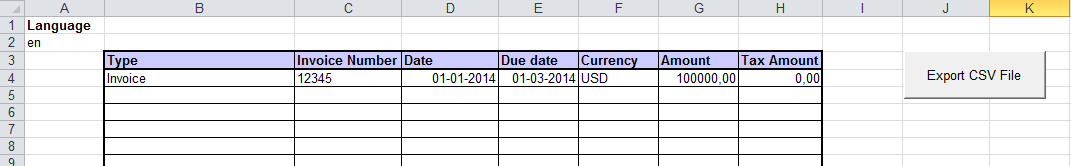 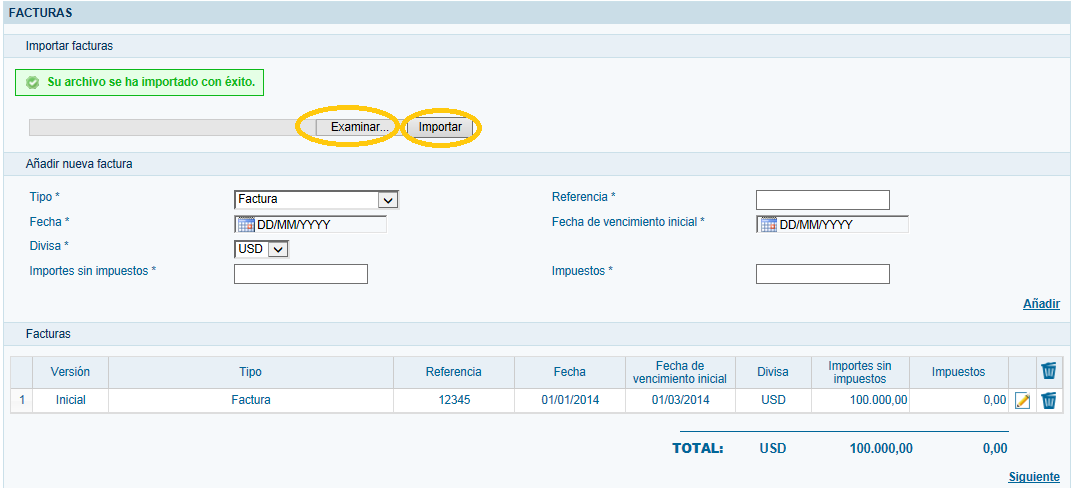 cofanet
8
Date
Ingresar, si fuese el caso, abonos que se hayan realizado
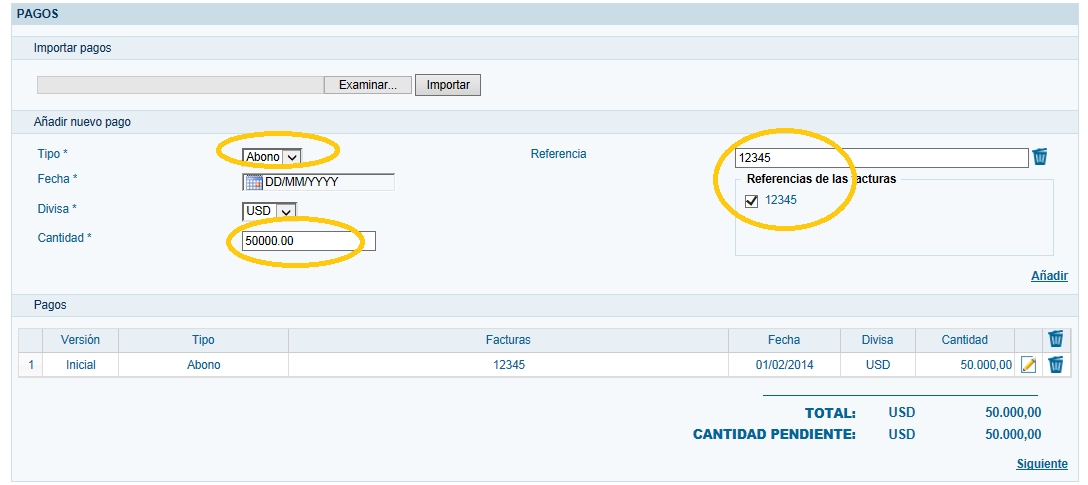 cofanet
9
Date
Luego, ingresar cualquier comentario adicional antes de enviar. 
Es importante mencionar los datos de Contacto que tengan del deudor.
El siniestro quedara registrado automáticamente en nuestro sistema
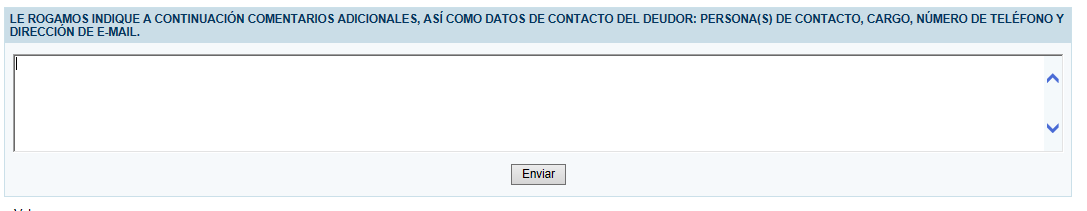 cofanet
10
Date
Cofanet
Declare sus siniestros en línea
2014
Title of presentation / Date
11